St John Ogilvie PS – Easter Family Fun Activities
Some Easter Family Fun Activities to keep you entertained at home during the Easter Holiday.
We would love to see photos of you having fun together.
Please send these to:
wlstjohnogilvie-ps@westlothian.org.uk
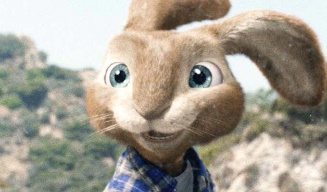 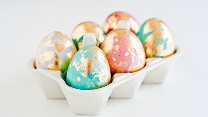 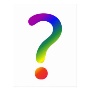 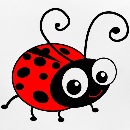 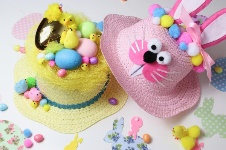 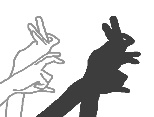 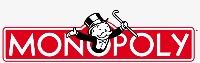